Lengyelországi utazás és pénteki nap
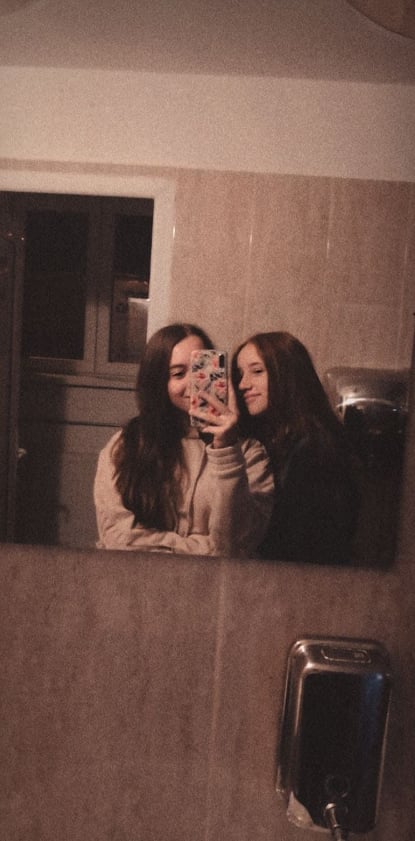 Utazás
856 km-t utaztunk. 
Igazi élmény volt az utazás 
sok kacagással.
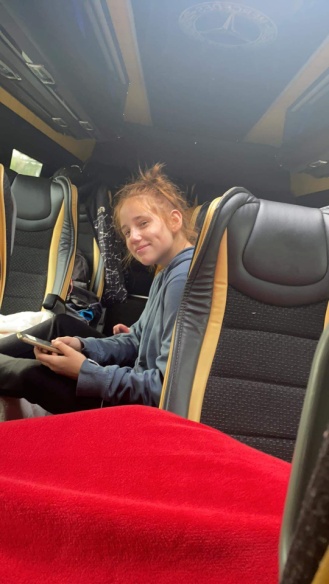 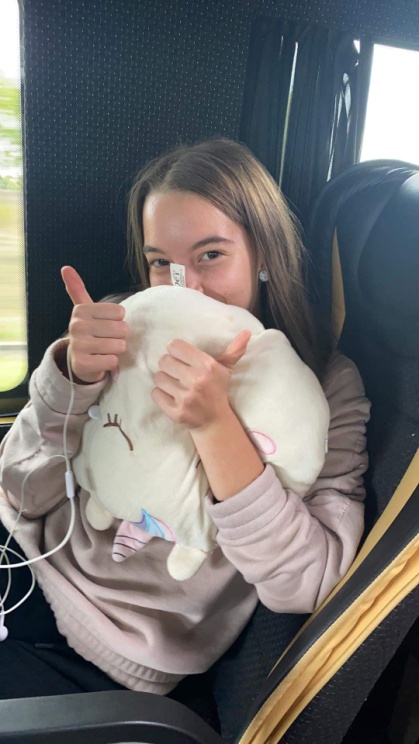 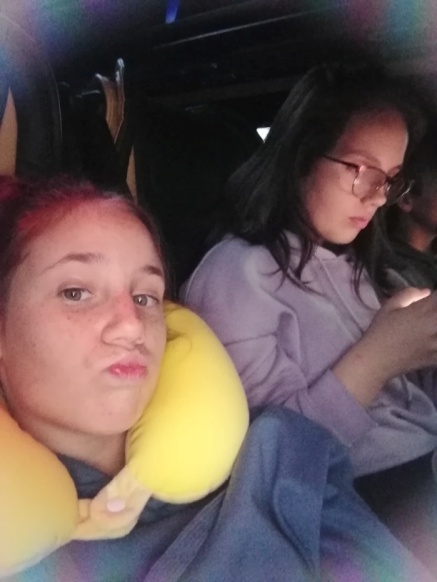 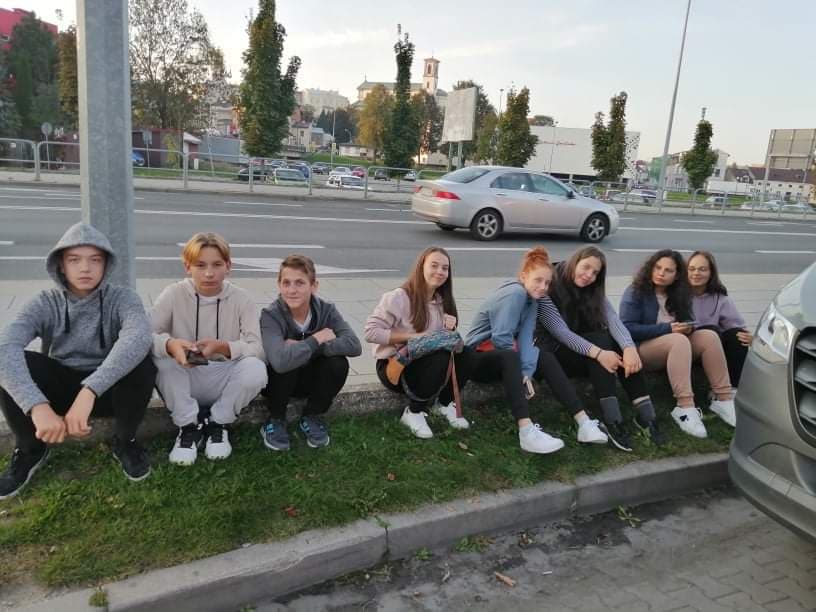 Első éjszakánk a hotelben
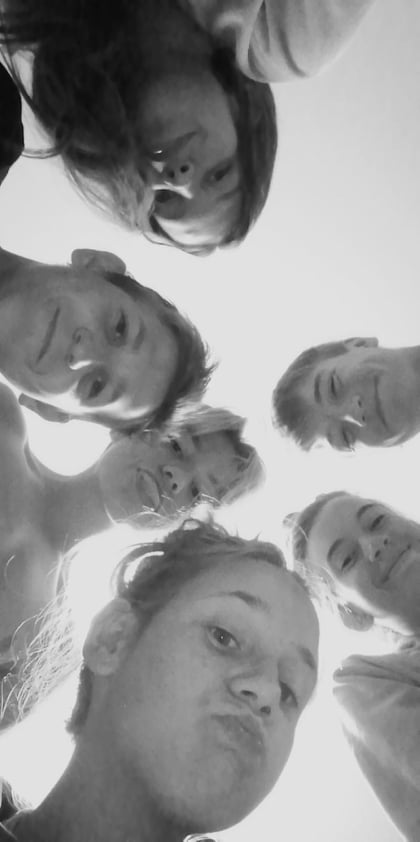 Pénteki nap
A pénteki nap, találkoztunk a lengyelekkel s elmentünk az iskolájukba. Ott körbe vezettek.
Az iskolában lengyel táncokat táncoltunk, és tornaórán vettünk részt.
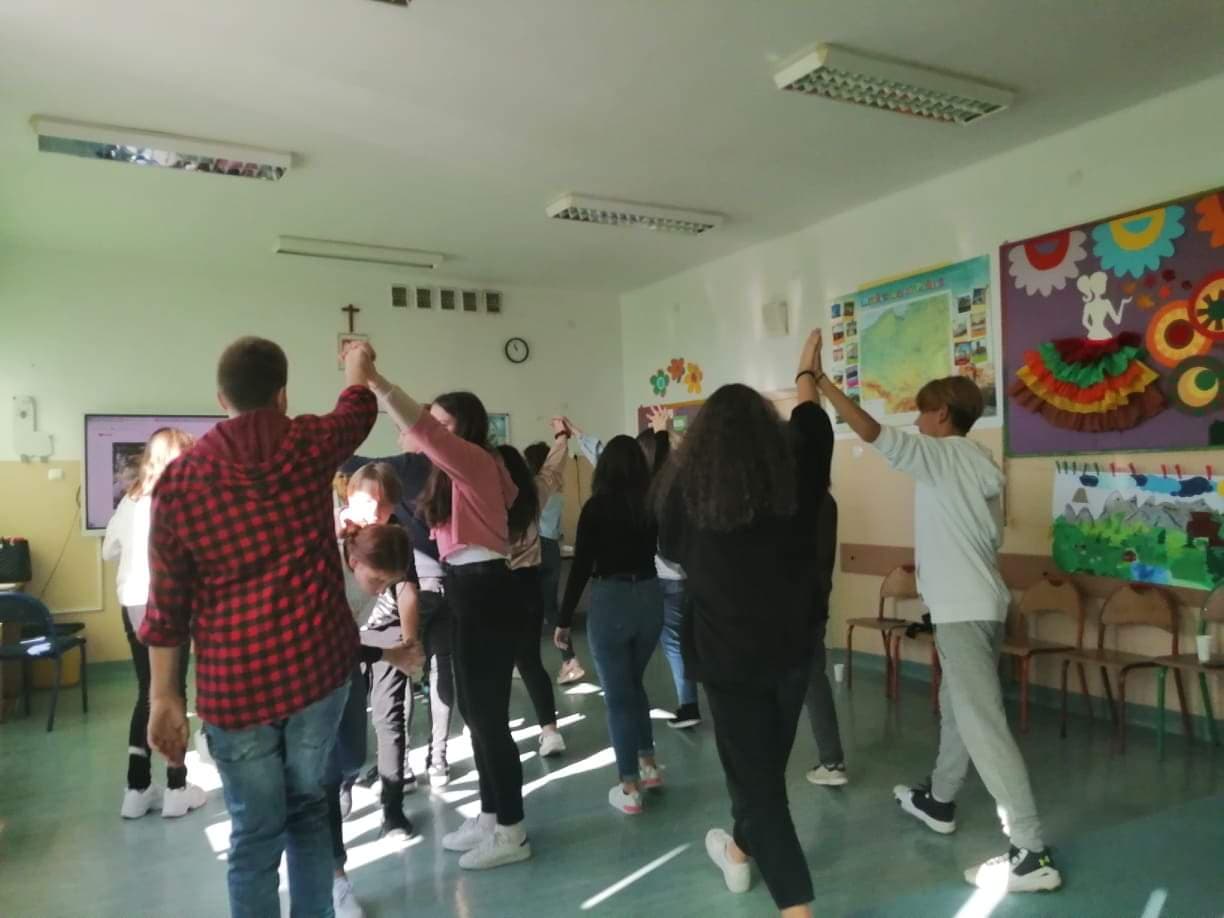 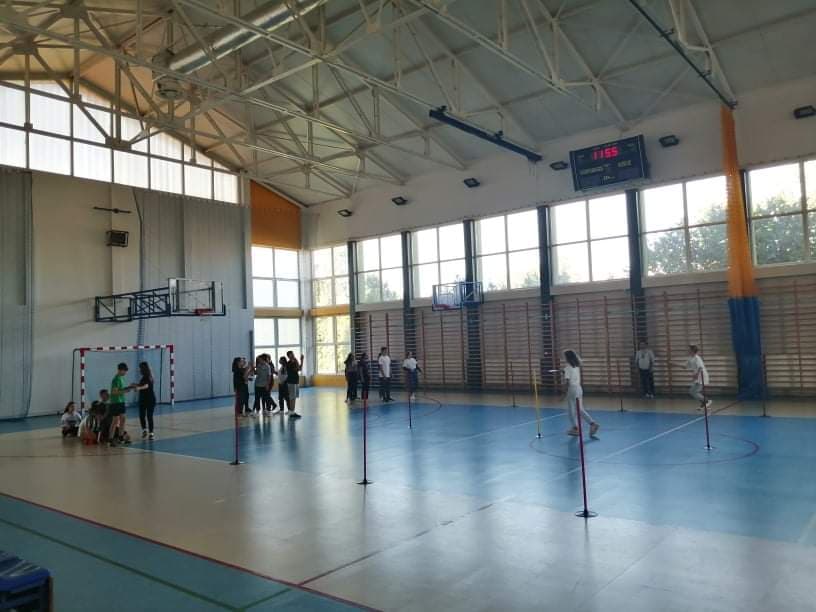 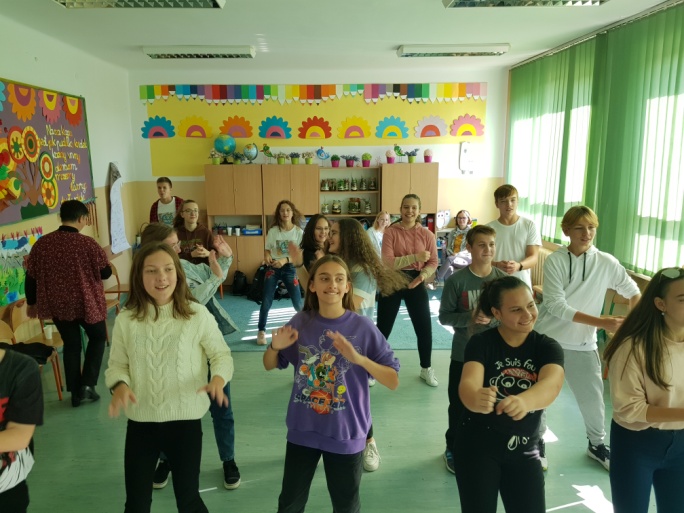 Ezután elmentünk sétálni megnéztük a falut. 
Elmentünk a lengyel-magyar barátságot jelképező székely kapuhoz.
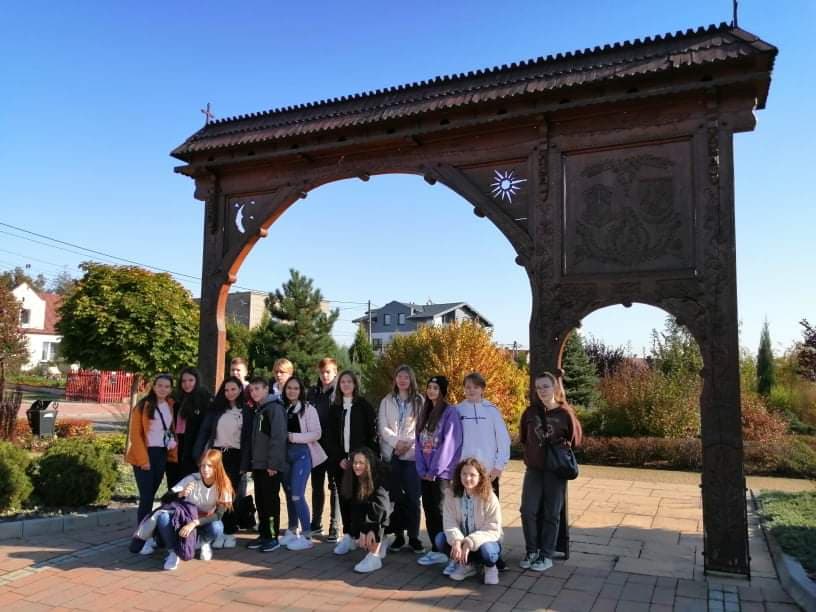 Tarnów
Tarnówba voltunk várost nézni, a múzeumba, és templomba.
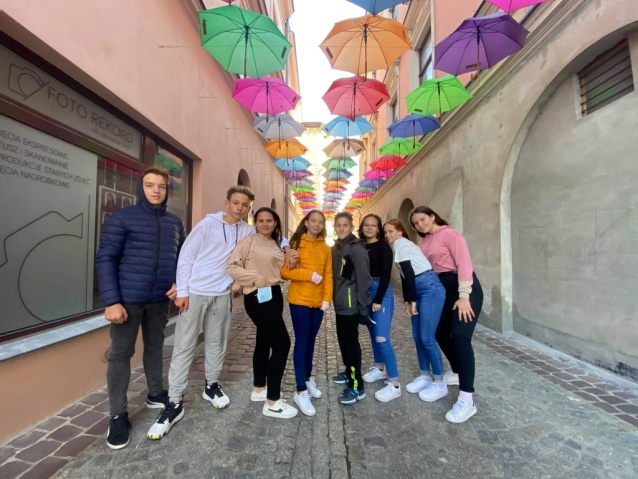 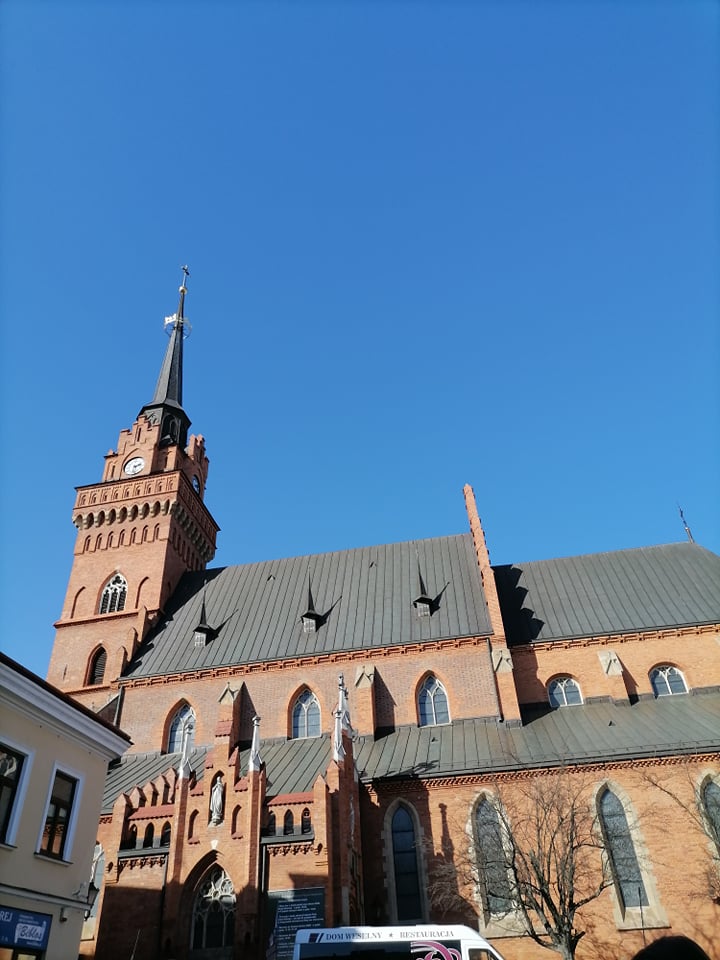 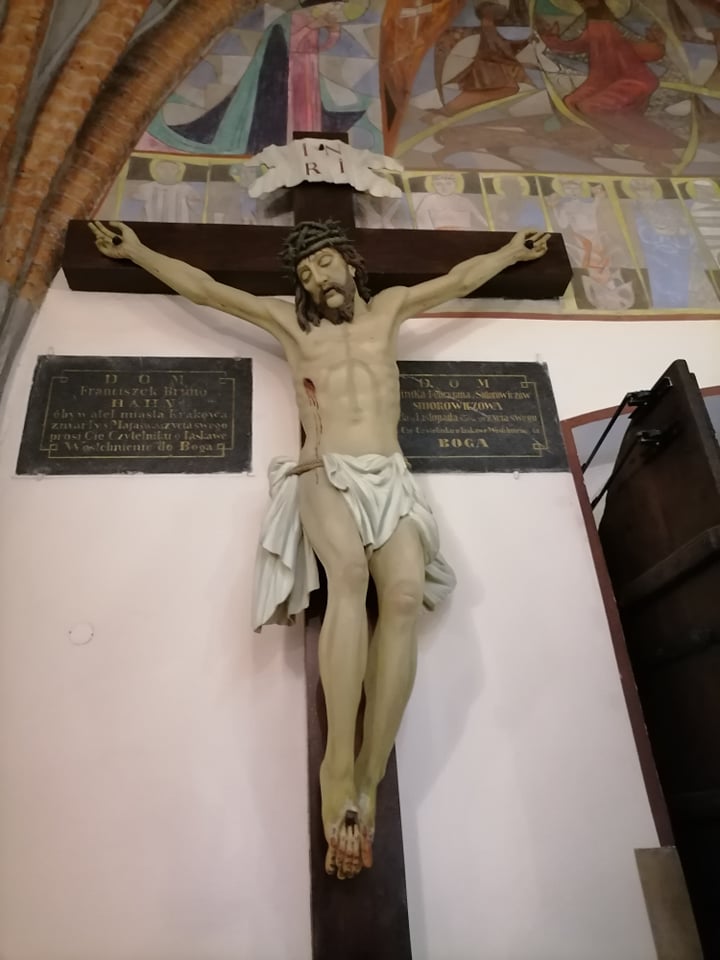 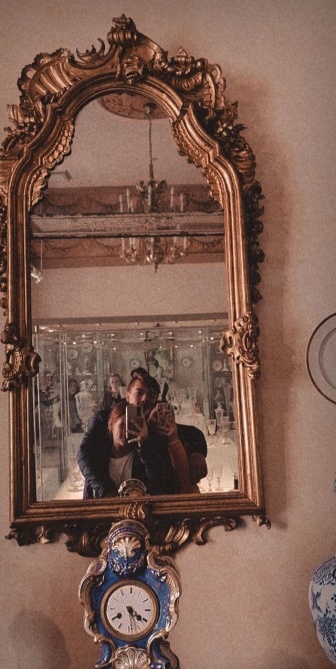 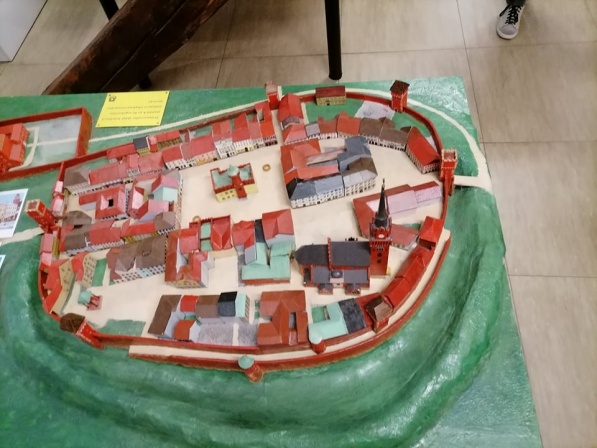 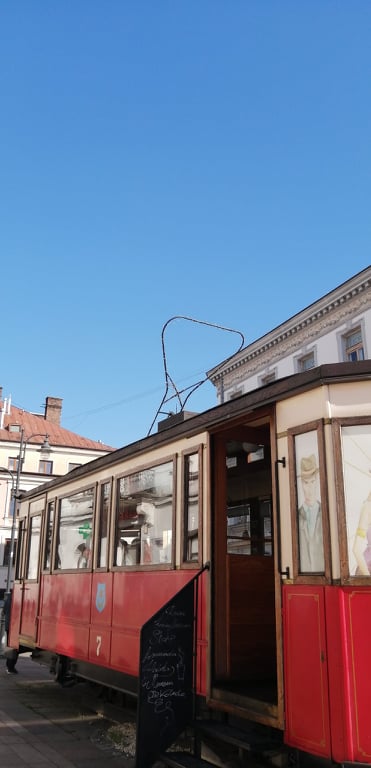 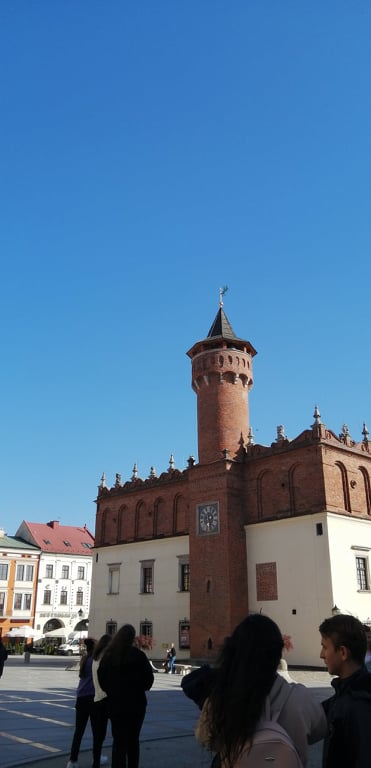 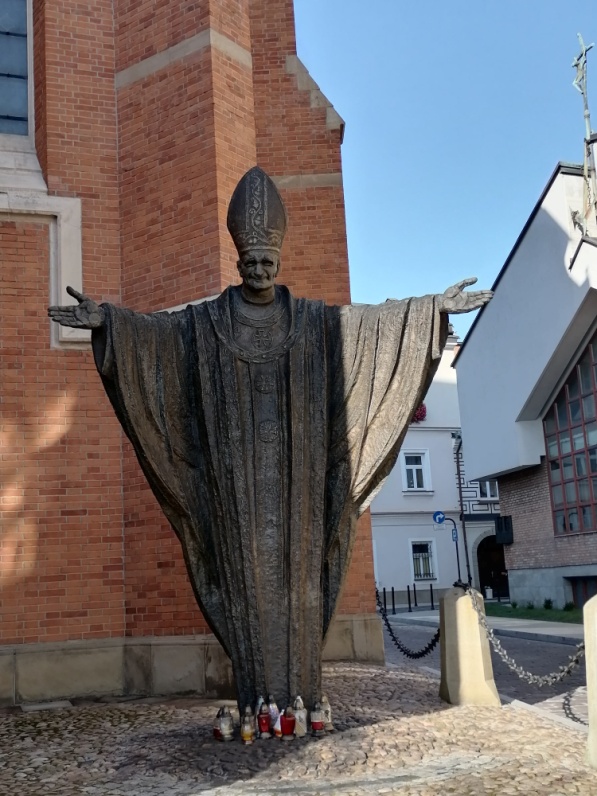 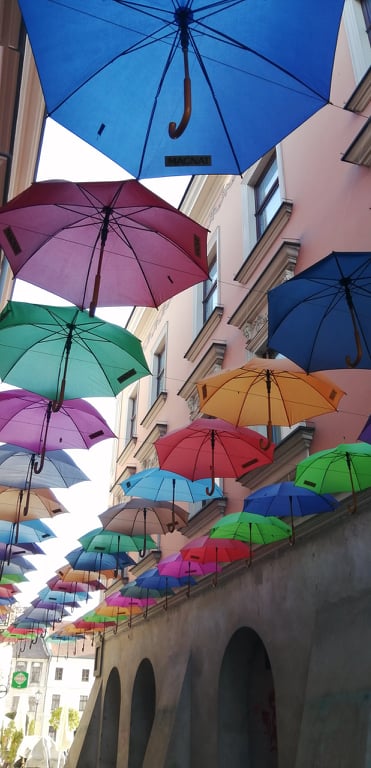 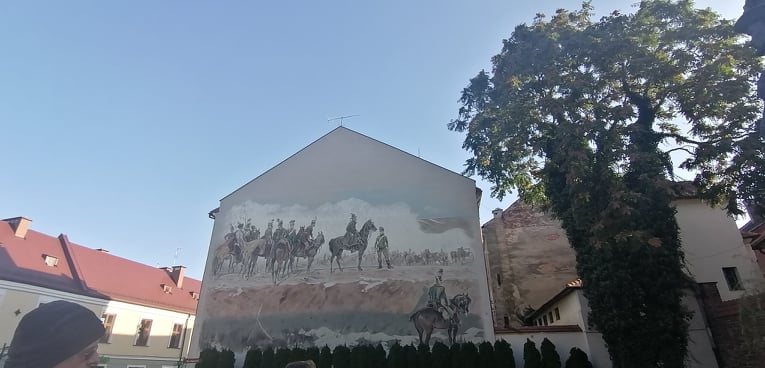 Erasmus szótár
Pincés pityoka
 Elefánt
 Unikornis
 Flex
 General
 Kapor
 Burjány
 Csirkefing 
Strucc
 Biedronka 
Zabka 
Böszörmény
 Szupurtyo leves